L’enseignement explicite
CAPRES
Mars 2016



Caroline Boucher et Germain Bouffard
Cégep de Lévis-Lauzon
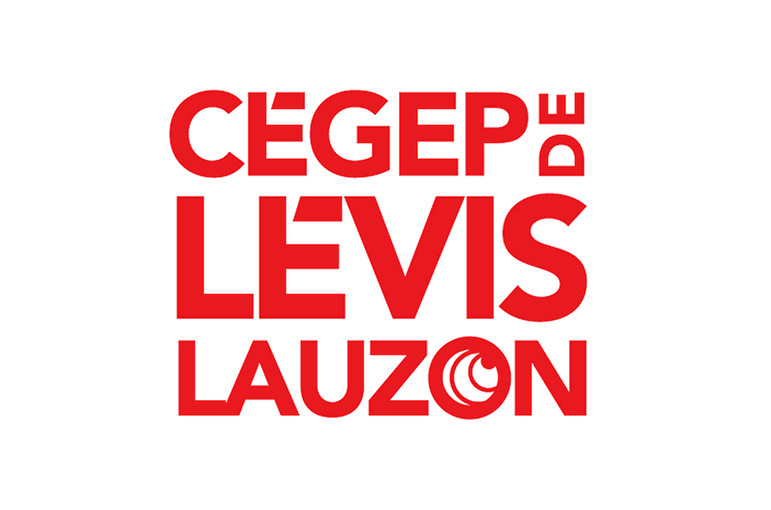 John HATTIE Melbourne Education Research Institute
2
Visible Learning. A synthesis of Over 800 Meta-Analysis Relating to Achievement (2009)
Visible Learning for Teachers. Maximizing Impact in Learning (2012)
Visible Learning and the Science of How We Learn (2013)
What Doesn’t Work in Education: The Politics of Distraction (2015)
What Works Best in Education: The Politics of Collaborative Expertise (2015)
Un corpus de recherches colossal
3
Plus de 900 méta-analyses
Près de 60 000 recherches
Impliquant 245 000 000 d’étudiants
Une échelle pour évaluer les effets des interventions sur la performance
4
L’échelle  graduée va de -0,2 à 1,2. Elle mesure l’ampleur de l’effet des initiatives.
Une performance des étudiants inférieure au groupe contrôle score sous zéro.
90 % des interventions génèrent des performances se situant au-dessus de zéro.
La moyenne des effets mesurés sur la performance scolaire est de 0,4.
Privilégier des actions générant un effet de 0,4.
De multiples angles d’observation pour expliquer les différences de performance scolaire
5
L’étudiant lui-même
Le milieu familial
L’école
L’enseignant
Les programmes
Les méthodes d’enseignement
Les méthodes d’enseignement les plus efficaces
6
Les objectifs offrant des défis stimulants (0,56)
La clarté de l’enseignant (0,75)
Le schéma de concepts (0,57)
La démonstration de résolution de problèmes (0,57)
L’apprentissage coopératif (0,59)
La résolution de problèmes (0,61)
La pratique délibérée et guidée (0,71)
Les méthodes d’enseignement les plus efficaces (suite)
7
La rétroaction (0,73)
L’évaluation formative (0,9)
L’enseignement par les pairs (0,55)
La pédagogie de la maîtrise (0,58)
L’autoverbalisation et l’autoquestionnement (0,64)
L’enseignement direct (0,59)
L’enseignement direct / Direct Instruction
8
Siegfried Engelmann (Université d’Orégon)
Projet Follow Through (1968-1977)
Une méthode d’enseignement extrêmement encadrée et très minutieusement planifiée par les concepteurs de la méthode, et ce, pour toutes les disciplines enseignées : lecture, écriture, mathématiques, etc.
Méthode axée sur les connaissances à transmettre le plus efficacement possible.
Les 7 étapes de l’enseignement direct
9
Des objectifs clairs et transmis.
Des critères d’évaluation clairs et transmis.
Une amorce de cours suscitant l’engagement.
Le modelage.
La pratique guidée.
La conclusion consolidant les acquis.
La pratique indépendante.
En enseignement direct, comme en enseignement explicite, l’enseignant est un activateur et non un facilitateur.
Activateur ou facilitateur ?
10
Hattie a mesuré l’ampleur de l’effet respectif des méthodes dans lesquelles l’enseignant est l’activateur ou le facilitateur.
L’activateur fait apprendre des contenus de manière systématique, structurée, explicite.
Le facilitateur adopte une démarche centrée sur le rythme et les préférences des étudiants.
Activateur = 0,60 / Facilitateur = 0,17
L’enseignement explicite
11
Une variante de l’enseignement direct élaborée par Barack Rosenshine (Université d’Illinois).

Les modèles instructionnistes considèrent que les pratiques pédagogiques sont efficaces lorsque le professeur commence par passer en revue les prérequis, met en relation la matière du jour avec les apprentissages antérieurs et aborde ensuite, par petites étapes, la nouvelle matière.  Il alterne courtes présentations et questions.  Après la présentation, le maître organise des exercices dirigés, jusqu’à ce que tous les élèves aient été contrôlés et aient reçu un feedback.  Viennent ensuite les exercices individuels que l’on poursuit jusqu’à la maîtrise autonome du nouvel apprentissage par l’élève. (Rosenshine 1996)
Trois moments de l’enseignement explicite
12
Modelage (Je fais)
Pratique guidée (Nous faisons ensemble)
Pratique autonome (Tu fais)



C. Gauthier, S. Bissonnette et M. Richard, Enseignement explicite et réussite des élèves. La gestion des apprentissages, ERPI, 2013.
Le modelage
13
Présentation par petites unités, du plus simple au plus complexe.
Explication à haute voix, liens avec les connaissances antérieures, stratégies explicitement démontrées. Une pensée experte à l’œuvre.
Questions fréquentes.
Exemples et contre-exemples nombreux.
La pratique guidée
14
L’enseignant propose des tâches semblables à celles qu’il a démontrées au modelage.
Il écoute chacun afin de corriger au besoin.
Il questionne, observe, réoriente, valide, consolide, soutient. Il corrige les conceptions erronées dès qu’elles se manifestent et s’assure que chacun maîtrise la nouvelle connaissance.

« La pratique guidée est l’épine dorsale de l’enseignement explicite » (Gauthier et coll.)
La pratique autonome
15
Seulement quand l’enseignant s’est assuré que chacun maîtrise le nouveau savoir.
Son objectif est le surapprentissage visant la fluidité, la rétention et le rappel éventuel dans de nouvelles circonstances d’apprentissage.
L’étudiant peut exécuter une tâche rapidement, avec succès, avec un minimum de réflexion avant de passer à l’action. Il devient peu à peu un expert.
Au collégial ? À l’université?
16
L’enseignement explicite est efficace chaque fois que l’on initie les étudiants à de nouvelles connaissances.
Elles sont cruciales et doivent être correctement acquises pour la suite de la formation. L’objectif doit être ici la fluidité.
Quand l’étudiant devient compétent, on peut  supprimer certaines mesures de soutien et proposer des problèmes authentiques à résoudre.
Question de mémoire(s)
17
Mémoire à long terme : emmagasine de façon permanente des souvenirs, des concepts, des principes, des règles, des plans, des procédures, des faits, des connaissances.  Elle est dynamique parce qu’elle réarrange constamment ces éléments. 
Mémoire à court terme ou de travail : Traite de cinq à sept éléments d’information provenant de l’environnement.

Réfléchir, apprendre : Faire des liens entre les nouveaux stimuli et les connaissances acquises afin de modifier la mémoire à long terme.
Enseigner : un jeu de mémoire(s)
18
Sélectionner minutieusement les concepts pertinents à la leçon qui sont présents dans la mémoire à long terme.
Éviter de surcharger la mémoire à court terme qui ne peut traiter qu’un nombre limité d’éléments.
Expliquer clairement comment combiner les nouvelles informations avec les acquis antérieurs et proposer des exercices pour consolider les nouvelles connaissances dans la mémoire à long terme.